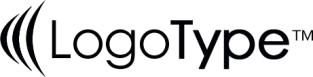 Pancasila Menjadi
Ideologi Negara
ALLPPT.com _ Free PowerPoint Templates, Diagrams and Charts
Konsep Pancasila sebagai Ideologi Negara
Istilah ideologi berasal dari kata idea, yang artinya gagasan, konsep, pengertian dasar, cita-cita;
dan logos yang berarti ilmu. Ideologi secara etimologis, artinya ilmu tentang ide-ide (the science of ideas), atau ajaran tentang pengertian dasar (Kaelan, 2013: 60--61). Dalam Kamus Besar Bahasa Indonesia, ideologi didefinisikan sebagai  kumpulan konsep bersistem yang dijadikan asas 
pendapat yang memberikan arah dan tujuan untuk kelangsungan hidup. Ideologi juga diartikan 
sebagai cara  berpikir seseorang atau suatu golongan. Ideologi dapat diartikan paham, teori,
dan tujuan yang merupakan satu program sosial politik (Kamus Besar Bahasa  Indonesia, 2008: 517).
Jorge Larrain menegaskan bahwa konsep ideologi erat hubungannya dengan perjuangan pembebasan borjuis dari belenggu feodal dan mencerminkan sikap pemikiran modern baru yang kritis. Niccolo Machiavelli (1460--1520)  merupakan pelopor 
yang membicarakan persoalan yang secara langsung berkaitan dengan fenomena 
ideologi. Machiavelli mengamati praktik politik para pangeran, dan mengamati pula tingkah laku manusia dalam politik, meskipun ia tidak menggunakan istilah “
Ideology” sama sekali. Ada tiga aspek dalam konsep ideologi yang dibahas Machiavelli, yaitu agama, kekuasaan, dan dominasi.
Selanjutnya, Anda perlu mengenal beberapa tokoh atau pemikir Indonesia
yang mendefinisikan ideologi sebagai berikut.
a. Sastrapratedja (2001: 43): ” Ideologi adalah seperangkat gagasan/pemikiran yang berorientasi pada tindakan dan diorganisir menjadi suatu sistem yang 
teratur”.

b. Soerjanto (1991: 47): “Ideologi adalah hasil refleksi manusia berkat
kemampuannya menjaga jarak dengan dunia kehidupannya”.

c. Mubyarto (1991: 239): ” Ideologi adalah sejumlah doktrin,
kepercayaan, dan simbol-simbol sekelompok masyarakat atau suatu
bangsa yang menjadi pegangan dan pedoman kerja (atau perjuangan)
untuk mencapai tujuan masyarakat atau bangsa itu”.
Selanjutnya, untuk melengkapi definisi tersebut perlu Anda ketahui juga
beberapa teori ideologi yang dikemukakan oleh tokoh-tokoh pemikir ideologi
sebagai berikut.

Martin Seliger: Ideologi sebagai sistem kepercayaan Ideologi adalah 
sekumpulan kepercayaan dan penolakan yang diungkapkan dalam bentuk 
pernyataan yang bernilai yang dirancang untuk melayani dasar-dasar 
permanen yang bersifat relatif bagi sekelompok orang. Ideologi dipergunakan
untuk membenarkan kepercayaan yang didasarkan atas norma-norma moral 
dan sejumlah kecil pembuktian faktual dan koherensi legitimasi yang rasional
dari penerapan preskripsi teknik.
b. Alvin Gouldner: Ideologi sebagai Proyek Nasional.

Gouldner mengatakan bahwa ideologi merupakan sesuatu yang
muncul dari suatu cara baru dalam wacana politis. Wacana tersebut
melibatkan otoritas atau tradisi atau retorika emosi. Lebih lanjut, Gouldner
mengatakan bahwa ideologi harus dipisahkan dari kesadaran mitis dan religius, sebab ideologi itu merupakan suatu tindakan yang didukung nilainilai
logis dan dibuktikan berdasarkan kepentingan sosial.
Paul Hirst: Ideologi sebagai Relasi Sosial
Hirst meletakkan ideologi di dalam kalkulasi dan konteks politik. Hirst
menegaskan bahwa ideologi merupakan suatu sistem gagasan politis yang
dapat digunakan dalam perhitungan politis. Lebih lanjut, Hirst menegaskan
bahwa penggunaan istilah ideologi mengacu kepada kompleks nirkesatuan
(non-unitary) praktik sosial dan sistem perwakilan yang mengandung konsekuensi dan arti politis (Thompson, 1984:94-95).
Perlu mengenali beberapa fungsi ideologi sebagai
berikut.
Struktur kognitif; keseluruhan pengetahuan yang dapat menjadi landasan untuk memahami dan menafsirkan dunia, serta 
Kejadian-kejadian di lingkungan sekitarnya.
b. Orientasi dasar dengan membuka wawasan yang memberikan makna serta menunjukkan tujuan dalam kehidupan manusia.
c. Norma-norma yang menjadi pedoman dan pegangan bagi seseorang untuk melangkah dan bertindak.
d. Bekal dan jalan bagi seseorang untuk menemukan identitasnya
e. Kekuatan yang mampu menyemangati dan mendorong seseorang untuk menjalankan kegiatan dan mencapai tujuan.
f. Pendidikan bagi seseorang atau masyarakat untuk memahami, menghayati serta memolakan tingkah lakunya sesuai dengan 
Orientasi dan norma-norma yang terkandung di dalamnya (Soerjanto, 1991: 48).
2. Urgensi Pancasila sebagai Ideologi Negara
Salah satu tantangan yang paling dominan dewasa ini adalah globalisasi. Globalisasi merupakan   era salingketerhubungan antara masyarakat suatu bangsa dan masyarakat bangsa yang lain        sehingga masyarakat dunia menjadi lebih terbuka. Dengan demikian, kebudayaan global              terbentuk dari pertemuan beragam kepentingan yang mendekatkan masyarakat dunia.

Sastrapratedja menengarai beberapa karakteristik
kebudayaan global sebagai berikut.
a.Berbagai bangsa dan kebudayaan menjadi lebih terbuka terhadap pengaruh timbal balik.
b. Pengakuan akan identitas dan keanekaragaman masyarakat dalam berbagai kelompok dengan pluralisme etnis dan religius.
c.Masyarakat yang memiliki ideologi dan sistem nilai yang berbeda bekerjasama dan bersaing sehingga tidak ada satu pun 
ideologi yang dominan.
d. Kebudayaan global merupakan sesuatu yang khas secara utuh, tetapi tetap bersifat plural dan heterogen.
e.Nilai-nilai hak asasi manusia (HAM), kebebasan, demokrasi menjadi nilainilai yang dihayati bersama, tetapi dengan interpretasi yang berbedabeda (Sastrapratedja, 2001: 26--27).
B. Menanya Alasan Diperlukannya KajianPancasila sebagai Ideologi Negara
1. Warga Negara Memahami dan Melaksanakan Pancasila sebagai
Ideologi Negara.

Pada bagian ini, perlu
diidentifikasikan unsur-unsur yang memengaruhi ideologi Pancasila sebagai
berikut:
a.Unsur ateisme yang terdapat dalam ideologi Marxisme atau komunisme bertentangan dengan 
sila Ketuhanan Yang Maha Esa.
b. Unsur individualisme dalam liberalisme tidak sesuai dengan prinsip nilai gotong royong dalam sila Keadilan bagi seluruh rakyat Indonesia.
c.Kapitalisme yang memberikan kebebasan individu untuk menguasai sistem perekonomian 
negara tidak sesuai dengan prinsip ekonomi kerakyatan.
2. Penyelenggara Negara Memahami dan Melaksanakan Pancasilasebagai Ideologi Negara
Perlu diketahui bahwa selain warga negara, penyelenggara negara
merupakan kunci penting bagi sistem pemerintahan yang bersih dan berwibawa
sehingga aparatur negara juga harus memahami dan melaksanakan Pancasila sebagai ideologi negara secara konsisten. Magnis Suseno menegaskan bahwa
pelaksanakan ideologi Pancasila bagi penyelenggara negara merupakan suatu
orientasi kehidupan konstitusional. Artinya, ideologi Pancasila dijabarkan ke
dalam berbagai peraturan perundang-undangan.

Ada beberapa unsur penting
dalam kedudukan Pancasila sebagai orientasi kehidupan konstitusional.
a. Kesediaan untuk saling menghargai dalam kekhasan masing-masing,
artinya adanya kesepakatan untuk bersama-sama membangun negara
Indonesia, tanpa diskriminasi sehingga ideologi Pancasila menutup pintu
untuk semua ideologi eksklusif yang mau menyeragamkan masyarakat
menurut gagasannya sendiri.
b. Aktualisasi lima sila Pancasila, artinya sila-sila dilaksanakan dalam
kehidupan bernegara sebagai berikut:
Sila Ketuhanan Yang Maha Esa dirumuskan untuk menjamin tidak adanya diskriminasi atas dasar agama
 sehingga negara harus menjamin kebebasan beragama dan pluralisme ekspresi keagamaan.
(2) Sila Kemanusiaan yang Adil dan Beradab menjadi operasional dalam jaminan pelaksanaan hak-hak asasi  manusia karena hal itu merupakan tolok ukur keberadaban serta solidaritas suatu bangsa terhadap setiap warga negara.
(3) Sila Persatuan Indonesia menegaskan bahwa rasa cinta pada bangsa Indonesia tidak dilakukan dengan       menutup diri dan menolak mereka yang di luar Indonesia, tetapi dengan membangun hubungan timbal balik  
atas dasar kesamaan kedudukan dan tekad untuk menjalin kerjasama yang menjamin kesejahteraan dan 
martabat bangsa Indonesia
(4) Sila Kerakyatan yang Dipimpin oleh Hikmat Kebijaksanaan dalam Permusyawaratan Perwakilan berarti
 komitmen terhadap demokrasi yang wajib disukseskan.
(5) Sila Keadilan Sosial bagi Seluruh Rakyat Indonesia berarti pengentasan kemiskinan dan diskriminasi 
terhadap minoritas dan kelompok-kelompok lemah perlu dihapus dari bumi Indonesia (Magnis Suseno, 2011: 118--121).
C. Menggali Sumber Historis, Sosiologis, Politistentang Pancasila sebagai Ideologi Negara
Sumber historis Pancasila sebagai Ideologi Negara
Pada bagian ini, akan ditelusuri kedudukan Pancasila sebagai ideologi oleh
para penyelenggara negara yang berkuasa sepanjang sejarah negara Indonesia:
a. Pancasila sebagai ideologi negara dalam masa pemerintahan presiden
Soekarno
Pada masa pemerintahan presiden Soekarno, Pancasila ditegaskan sebagai
pemersatu bangsa. Penegasan ini dikumandangkan oleh Soekarno dalam
berbagai pidato politiknya dalam kurun waktu 1945--1960. Namun seiring
dengan perjalanan waktu, pada kurun waktu 1960--1965, Soekarno lebih
mementingkan konsep Nasakom (Nasionalisme, Agama, dan Komunisme)
sebagai landasan politik bagi bangsa Indonesia.
b. Pancasila sebagai ideologi dalam masa pemerintahan presiden Soeharto
Pada masa pemerintahan presiden Soeharto, Pancasila dijadikan sebagai
asas tunggal bagi Organisasi Politik dan Organisasi Kemasyarakatan.
Periode ini diawali dengan keluarnya TAP MPR No.II/1978 tentang
pemasyarakatan nilai-nilai Pancasila. TAP MPR ini menjadi landasan bagi
Dilaksanakannya penataran P-4 bagi semua lapisan masyarakat.
c. Pancasila sebagai ideologi dalam masa pemerintahan presiden Habibie
Presiden Habibie menggantikan presiden Soeharto yang mundur pada 21
Mei 1998, atas desakan berbagai pihak Habibie menghapus penataran P-4.
Pada masa sekarang ini, resonansi Pancasila kurang bergema karena
pemerintahan Habibie lebih disibukkan masalah politis, baik dalam negeri
maupun luar negeri. Di samping itu, lembaga yang bertanggungjawab
terhadap sosialisasi nilai-nilai Pancasila dibubarkan berdasarkan Keppres
No. 27 tahun 1999 tentang pencabutan Keppres No. 10 tahun 1979 tentang
Badan Pembinaan Pendidikan Pelaksanaan Pedoman Penghayatan dan
Pengamalan Pancasila (BP-7).
d. Pancasila sebagai Ideologi dalam masa pemerintahan presiden
Abdurrahman Wahid.
Pada masa pemerintahan presiden Abdurrahman Wahid muncul wacana
tentang penghapusan TAP NO.XXV/MPRS/1966 tentang pelarangan PKI
dan penyebarluasan ajaran komunisme. Di masa ini, yang lebih dominan
adalah kebebasan berpendapat sehingga perhatian terhadap ideologi
Pancasila cenderung melemah.

e. Pancasila sebagai ideologi dalam masa pemerintahan presiden Megawati.
Pada masa ini, Pancasila sebagai ideologi semakin kehilangan
formalitasnya dengan disahkannya Undang-Undang SISDIKNAS No. 20
tahun 2003 yang tidak mencantumkan pendidikan Pancasila sebagai mata
pelajaran wajib dari tingkat Sekolah Dasar sampai perguruan tinggi.
f. Pancasila sebagai ideologi dalam masa pemerintahan presiden Susilo
Bambang Yudhoyono (SBY)
Pemerintahan SBY yang berlangsung dalam dua periode dapat dikatakan
juga tidak terlalu memperhatikan pentingnya Pancasila sebagai ideologi
negara. Hal ini dapat dilihat dari belum adanya upaya untuk membentuk
suatu lembaga yang berwenang untuk menjaga dan mengawal Pancasila
sebagai dasar negara dan ideologi negara sebagaimana diamanatkan oleh
Keppres No. 27 tahun 1999. Suasana politik lebih banyak ditandai dengan
pertarungan politik untuk memperebutkan kekuasaan atau meraih suara
sebanyak-banyaknya dalam pemilu.
2. Sumber Sosiologis Pancasila sebagai Ideologi Negara
Pancasila sebagai ideologi negara berakar
dalam kehidupan masyarakat. Unsur-unsur sosiologis yang membentuk 
Pancasilasebagai ideologi negara meliputi hal-hal sebagai berikut.

a. Sila Ketuhanan Yang Maha Esa dapat ditemukan dalam kehidupan
beragama masyarakat Indonesia dalam berbagai bentuk kepercayaan dan
keyakinan terhadap adanya kekuatan gaib.

b. Sila Kemanusiaan Yang Adil dan Beradab dapat ditemukan dalam hal
saling menghargai dan menghormati hak-hak orang lain, tidak bersikap
sewenang-wenang.

c. Sila Persatuan Indonesia dapat ditemukan dalam bentuk solidaritas, rasa
setia kawan, rasa cinta tanah air yang berwujud pada mencintai produk
dalam negeri.
d. Sila Kerakyatan yang Dipimpin oleh Hikmat Kebijaksanaan dalam
Permusyawaratan/Perwakilan dapat ditemukan dalam bentuk menghargai
pendapat orang lain, semangat musyawarah dalam mengambil keputusan.

e. Sila Keadilan Sosial bagi Seluruh Rakyat Indonesia tercermin dalam sikap
suka menolong, menjalankan gaya hidup sederhana, tidak menyolok atau
berlebihan.
3. Sumber Politis Pancasila sebagai Ideologi Negara
mahasiswa diajak untuk melihat Pancasila sebagai ideologi
negara dalam kehidupan politik di Indonesia. Unsur-unsur politis yang
membentuk Pancasila sebagai ideologi negara meliputi hal-hal sebagai berikut.

a. Sila Ketuhanan Yang Maha Esa diwujudkan dalam bentuk semangat
toleransi antarumat beragama.

b. Sila Kemanusiaan Yang Adil dan Beradab diwujudkan penghargaan
terhadap pelaksanaan Hak Asasi Manusia (HAM) di Indonesia.

c. Sila Persatuan Indonesia diwujudkan dalam mendahulukan kepentingan
bangsa dan negara daripada kepentingan kelompok atau golongan,
termasuk partai.
d. Sila Kerakyatan yang Dipimpin oleh Hikmat Kebijaksanaan dalam
Permusyawaratan/Perwakilan diwujudkan dalam mendahulukan
pengambilan keputusan berdasarkan musyawarah daripada voting.

e. Sila Keadilan Sosial bagi Seluruh Rakyat Indonesia diwujudkan dalam
bentuk tidak menyalahgunakan kekuasaan (abuse of power) untuk
memperkaya diri atau kelompok karena penyalahgunaan kekuasaan itulah
yang menjadi faktor pemicu terjadinya korupsi.
D. Membangun Argumen tentang Dinamika dan TantanganPancasila sebagai Ideologi Negara
1. Argumen tentang Dinamika Pancasila sebagai Ideologi Negara
Dinamika Pancasila sebagai ideologi negara dalam sejarah bangsa Indonesia memperlihatkan adanya pasang surut dalam pelaksanaan nilai-nilai Pancasila. Pancasila sebagai ideologi negara dalam masa pemerintahan presiden Soekarno; sebagaimana diketahui bahwa Soekarno termasuk salah
seorang perumus Pancasila, bahkan penggali dan memberi nama untuk dasar negara. Dalam hal 
ini, Soekarno memahami kedudukan Pancasila sebagai ideologi negara. Namun dalam perjalanan pemerintahannya, ideologi Pancasila mengalami pasang surut karena dicampur dengan ideologi
komunisme dalam konsep Nasakom.
2. Argumen tentang Tantangan terhadap Pancasila sebagai IdeologiNegara
Pada bagian ini, akan ditemukan berbagai tantangan terhadap Pancasila
sebagai ideologi negara. Unsur-unsur yang memengaruhi tantangan terhadap
Pancasila sebagai ideologi negara meliputi faktor eksternal dan internal. Adapun
faktor eksternal meliputi hal-hal berikut.
Pertarungan ideologis antara negara-negara super power antara Amerika 
Serikat dan Uni Soviet antara 1945 sampai 1990 yang berakhir dengan bubarnya 
negara Soviet sehingga Amerika menjadi satu-satunya negara super power.
b. Menguatnya isu kebudayaan global yang ditandai dengan masuknya berbagai 
ideologi asing dalam kehidupan berbangsa dan bernegara karena keterbukaan 
informasi.
c. Meningkatnya kebutuhan dunia sebagai akibat pertambahan penduduk dan
kemajuan teknologi sehingga terjadi eksploitasi terhadap sumber daya alam 
secara masif. Dampak konkritnya adalah kerusakan lingkungan, seperti banjir, 
kebakaran hutan.
E. Mendeskripsikan Esensi dan Urgensi
Pancasila sebagai Ideologi Negara

Hakikat Pancasila sebagai Ideologi Negara
Pada bagian ini, akan di pahami hakikat Pancasila sebagai ideologi negara
memiliki tiga dimensi sebagai berikut:
Dimensi realitas; mengandung makna bahwa nilai-nilai dasar yang terkandung dalam 
dirinya bersumber dari nilai-nilai real yang hidup dalam masyarakatnya. Hal ini 
mengandung arti bahwa nilai-nilai Pancasila bersumber dari nilai-nilai kehidupan bangsa
Indonesia sekaligus juga berarti bahwa nilai-nilai Pancasila harus dijabarkan dalam 
kehidupan nyata sehari-hari baik dalam kaitannya dengan kehidupan bermasyarakat 
maupun dalam segala aspek penyelenggaraan negara.
b. Dimensi idealitas; mengandung cita-cita yang ingin dicapai dalam
berbagai bidang kehidupan bermasyarakat, berbangsa, dan bernegara.
Hal ini berarti bahwa nilai-nilai dasar Pancasila mengandung adanya
tujuan yang dicapai sehingga menimbulkan harapan dan optimisme
serta mampu menggugah motivasi untuk mewujudkan cita-cita.

c. Dimensi fleksibilitas; mengandung relevansi atau kekuatan yang
merangsang masyarakat untuk mengembangkan pemikiran-pemikiran
baru tentang nilai-nilai dasar yang terkandung di dalamnya. Dengan
demikian, Pancasila sebagai ideologi bersifat terbuka karena bersifat
demokratis dan mengandung dinamika internal yang mengundang dan
merangsang warga negara yang meyakininya untuk mengembangkan
pemikiran baru, tanpa khawatir kehilangan hakikat dirinya (Alfian,
1991: 192 – 195).
2. Urgensi Pancasila sebagai Ideologi Negara
Pada bagian ini, mahasiswa perlu menyadari bahwa peran ideologi negara
itu bukan hanya terletak pada aspek legal formal, melainkan juga harus
hadir dalam kehidupan konkret masyarakat itu sendiri. Beberapa peran
konkret Pancasila sebagai ideologi meliputi hal-hal sebagai berikut.

a.Ideologi negara sebagai penuntun warga negara, artinya setiap perilaku
warga negara harus didasarkan pada preskripsi moral. Contohnya,
kasus narkoba yang merebak di kalangan generasi muda menunjukkan
bahwa preskripsi moral ideologis belum disadari kehadirannya. Oleh
karena itu, diperlukan norma-norma penuntun yang lebih jelas, baik
dalam bentuk persuasif, imbauan maupun penjabaran nilai-nilai
Pancasila ke dalam produk hukum.
b. Ideologi negara sebagai penolakan terhadap nilai-nilai yang tidak
sesuai dengan sila-sila Pancasila. Contohnya, kasus terorisme yang
terjadi dalam bentuk pemaksaan kehendak melalui kekerasan. Hal ini
bertentangan nilai toleransi berkeyakinan, hak-hak asasi manusia, dan
semangat persatuan.
F. Rangkuman tentang Pengertian dan PentingnyaPancasila sebagai Ideologi Negara
Pentingnya Pancasila sebagai ideologi negara bagi mahasiswa adalah
untuk memperlihatkan peran ideologi sebagai penuntun moral dalam 
Kehidupan bermasyarakat, berbangsa, dan bernegara sehingga ancaman 
Berupa penyalahgunaan narkoba, terorisme, dan korupsi dapat dicegah. Di 
samping itu, Pancasila sebagai ideologi negara pada hakikatnya mengandung dimensi  realitas, idealitas, dan fleksibilitas yang memuat nilai-nilai dasar, 
cita-cita, dan keterbukaan sehingga mahasiswa mampu menerima kedudukan Pancasila  secara akademis.
G. Tugas BelajarLanjut: Projek Belajar Pancasila sebagai Ideologi Negara
Untuk memahami Pancasila sebagai ideologi negara, Anda dipersilakan
untuk mencari informasi dari berbagai sumber tentang:

1. Berbagai konsep dan pengertian dan karakter tentang ideologi besar dunia,
kuhusnya tentang ideologi tertutup dan ideologi terbuka.
2. Pancasila sebagai ideologi, termasuk bersifat tertutup atau terbuka, berikan
argumen Anda.
3. Berbagai kasus yang terkait dengan penyalahgunaan narkoba dan yang
mengancam eksistensi Pancasila.
4. Berbagai kasus yang terkait dengan terorisme yang mengancam eksitensi
ideologi Pancasila
5. Berbagai kasus yang terkait dengan korupsi di Indonesia yang mengancam
eksistensi ideologi Pancasila.